Antona Kūkoja profesijas
4.nodarbība
ES projekts «Izglītības apstākļu uzlabošana mākslas mantojuma saglabāšanai Latvijā un Baltkrievijā pārrobežu sadarbības ietvaros»
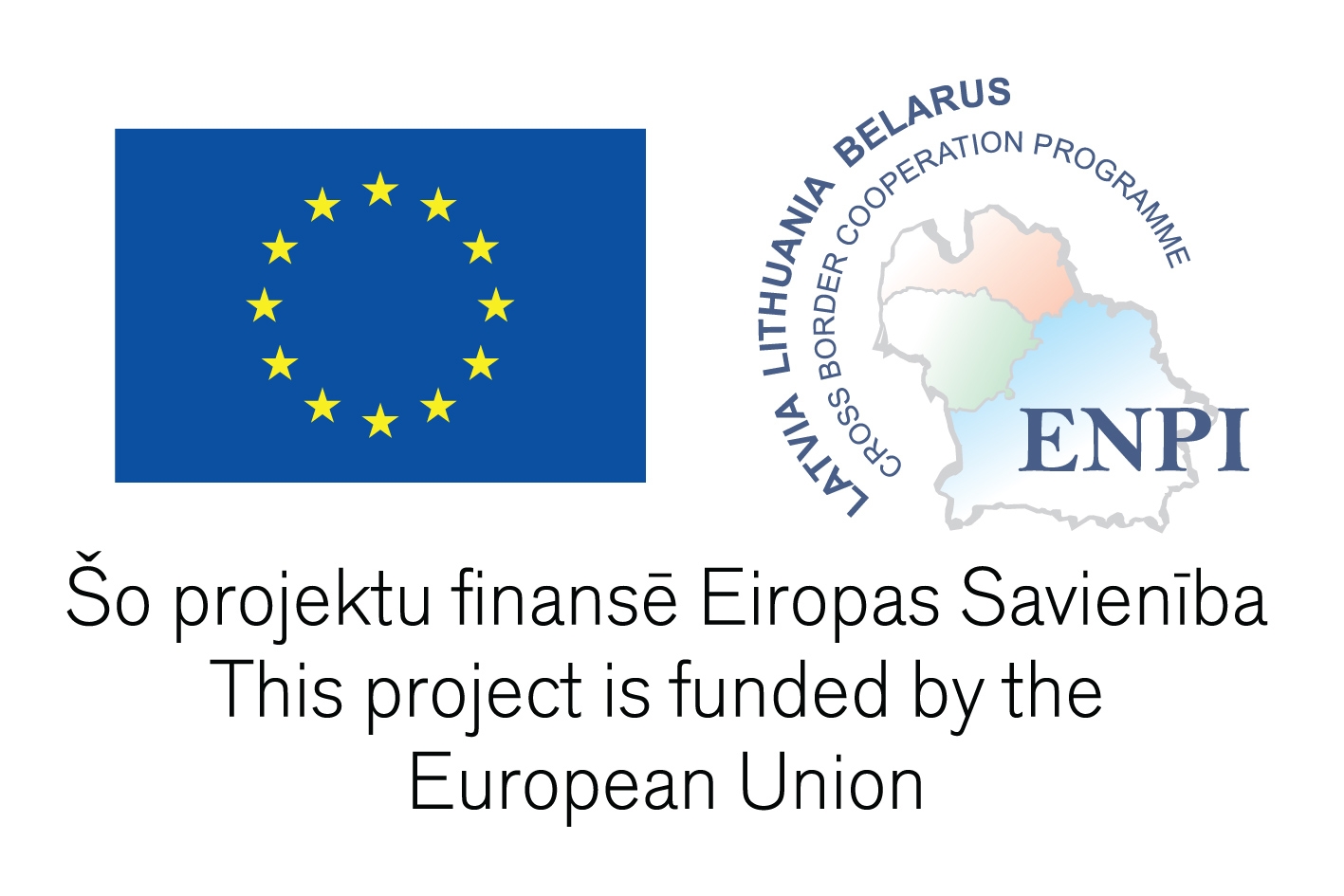 profesión
професија
proffesiwn
professione
profese
profeseja
профессия
告白
profissão
ammatti
yrke
propesyon
professjoni
profession
omots
beroep
zawód
profesjon
Beruf
profesio
прафесія
職業
profesie
szakma
Cēlies no latīņu valodas vārda Professio. Nodarbošanās, specialitāte, kas prasa noteiktas zināšanas prasmes un iemaņas.
Kas tas ir «profesija»?
Kas ir talants?
Prasme   saskatīt   to, ko ne -   saskata  citi,sadzirdēt      to, ko    ne -      sadzird          citi, saprast     to, ko    ne -   saprot                 citi.  Kā rodas šī prasme?
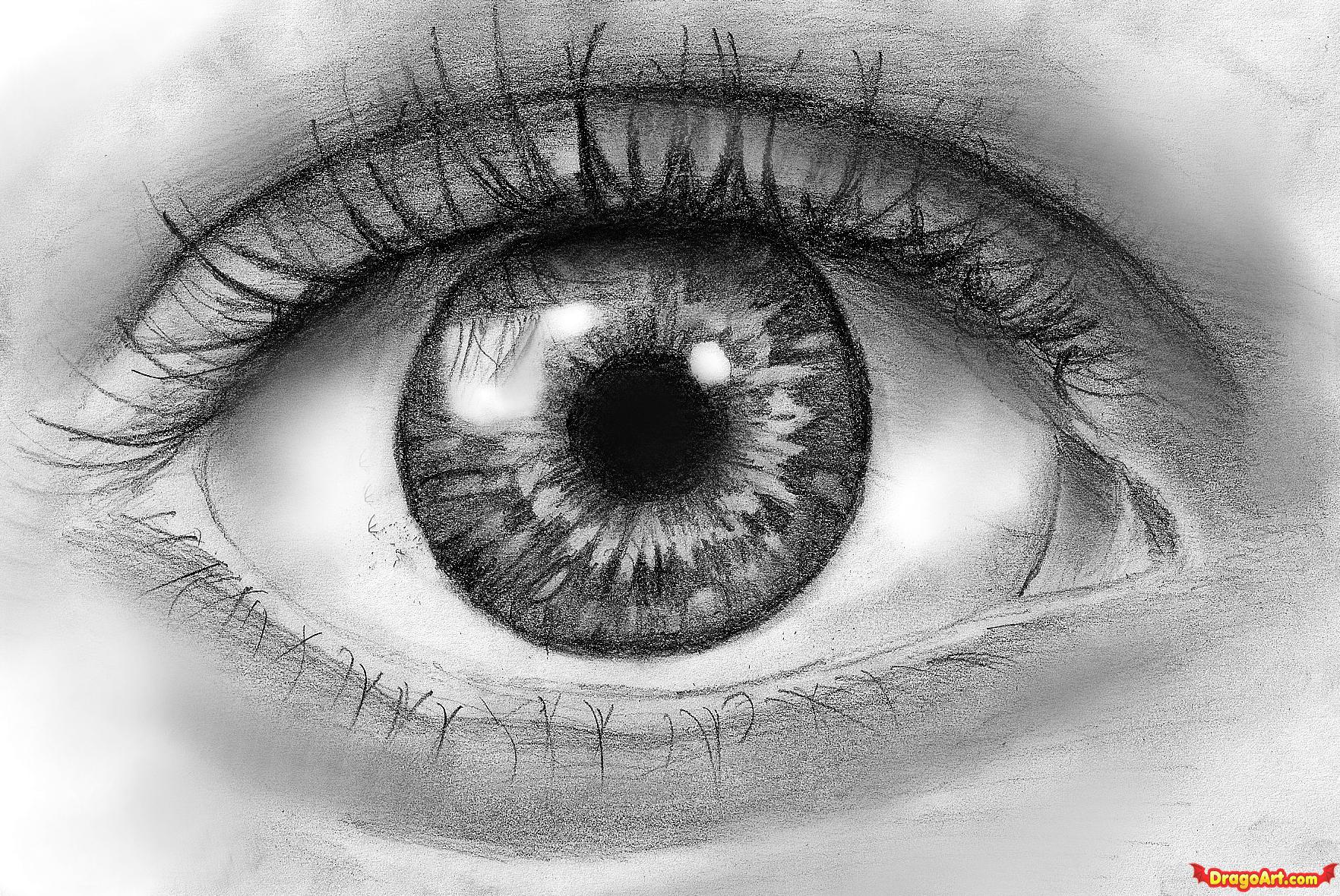 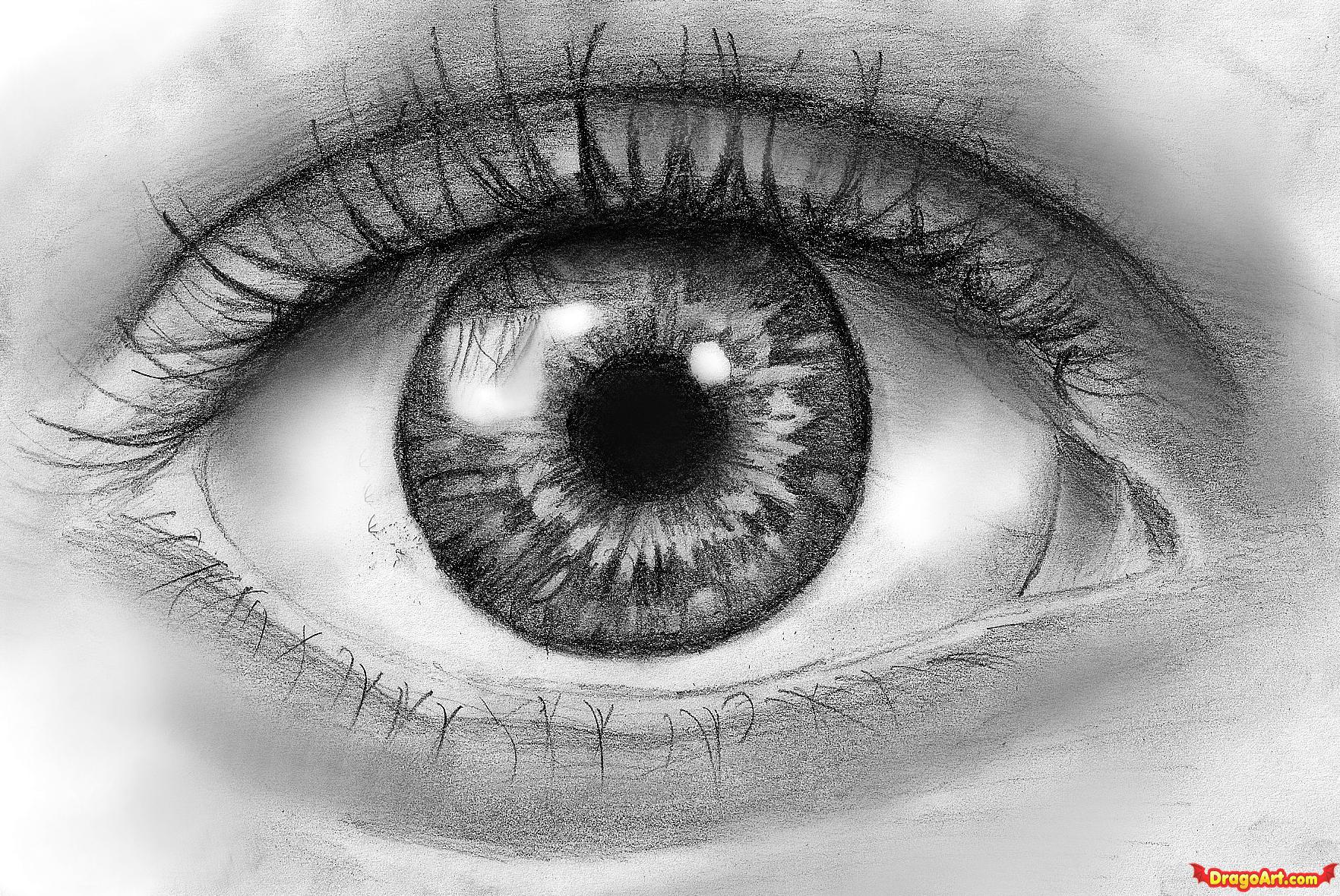 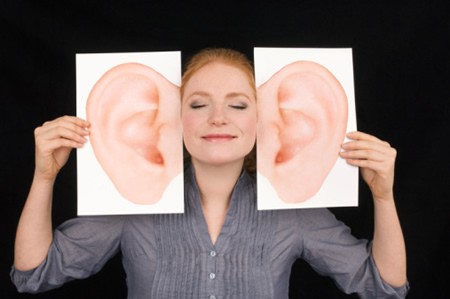 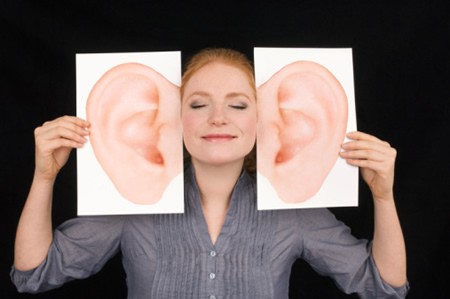 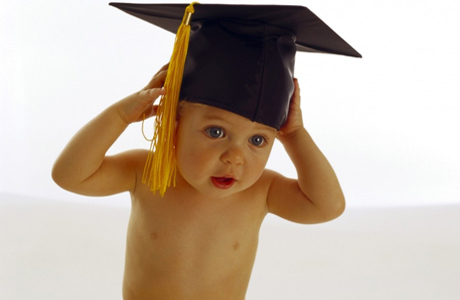 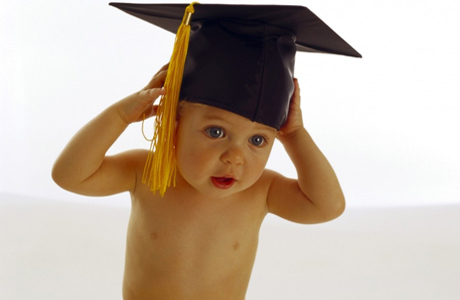 KAS      IR    TĀ      AVOTS     ? 

TĀ       AVOTS        IR  CILVĒKA   SPĒJA BRĪNĪTIES ; BRĪNĪTIES       PAR        LAPAS   FORMU, DEBESU     KRĀSU,


BITES LIDOJUMU…
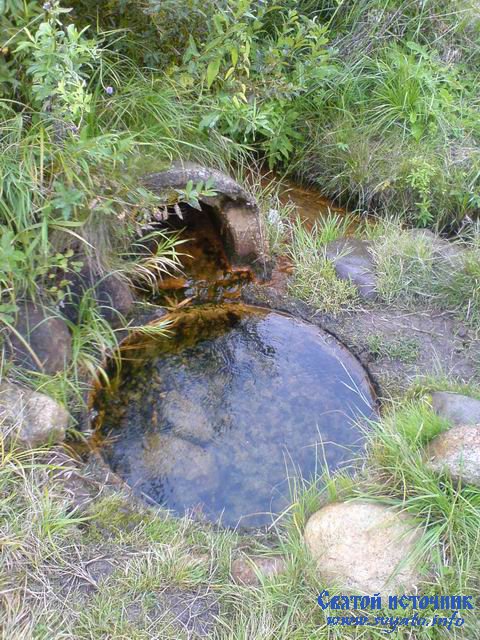 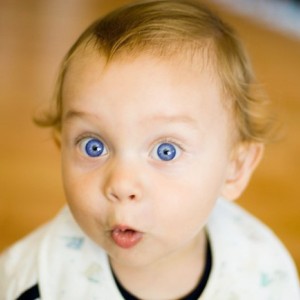 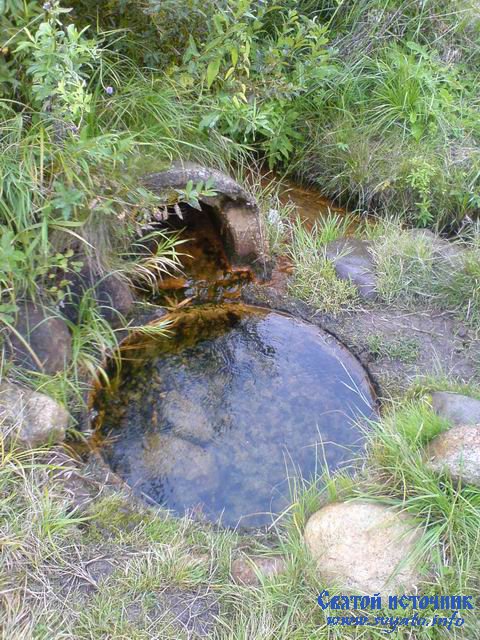 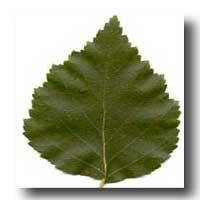 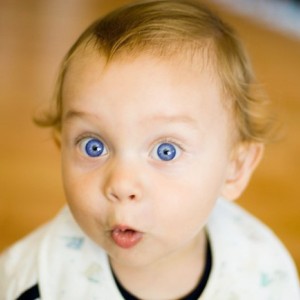 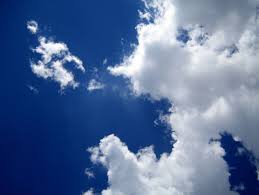 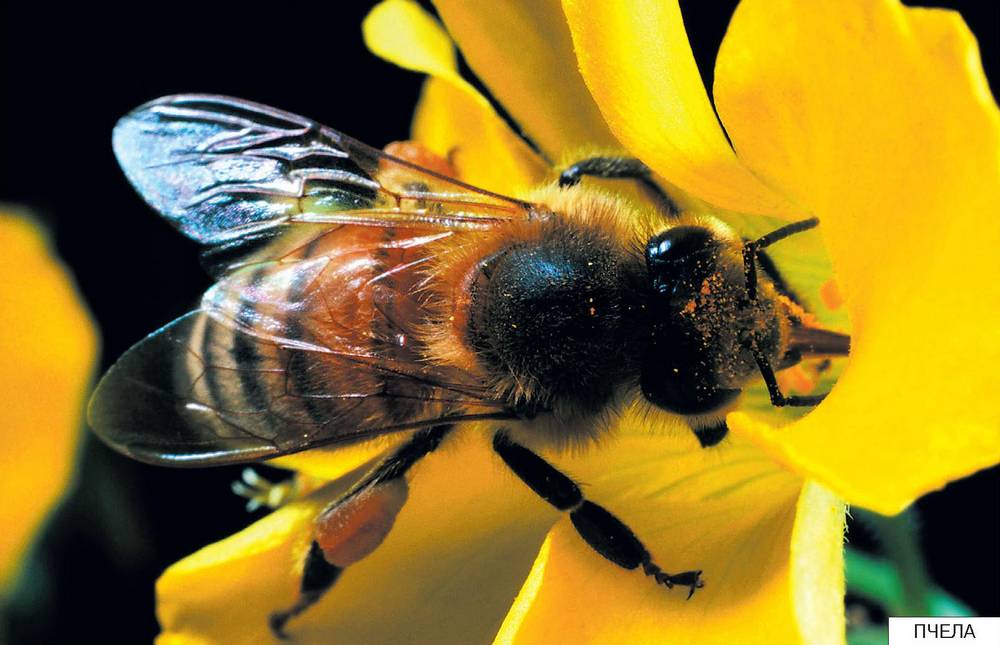 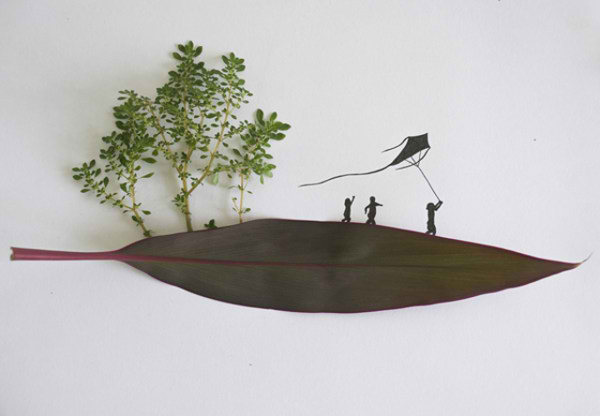 DZĪVE VISAPKĀRT CILVĒKAM IR BRĪNIŠĶĪGA. S.Obramovs
Māksla un kultūra
Gleznotājs
Latgales  Kultūrvēstures muzeja mākslinieks
 Tērpu mākslinieks teātrī 
Scenogrāfs
Latgales Kultūras vēstures pētnieks un saglabātājs
Kino un teātris
Teātra un filmu Aktieris
Režisors
Skaņu operators 
Scenārists
Skatuves strādnieks
Vārda mākslnieks
Rakstnieks
Dzejnieks
publicists
vadītājs
A.Paulāna tautas lietišķās mākslas studijas vadītājs
J.Soikāna Ludzas mākslas skolas direktors
skolotājs
Atrodi, kādus darbus ir darījis antons Kūkojs?
Skatuves strādnieks
Muzeja darbinieks
Gaismotājs
scenārists
režisors
Gleznotājs
Andreja Paulāna tautas lietišķās mākslas studijas vadītājs
Teātra un filmu aktieris
Publicists
Skaņu operators
scenogrāfs
Kultūras darbinieks
Latgales kultūras vēstures pētnieks
J.Soikāna Ludzas mākslas skolas direktors
Tērpus skiču autors
Dzejnieks
Skolotājs
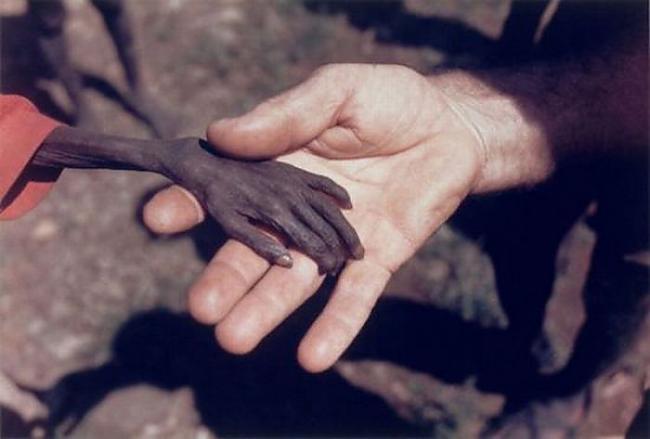 9 omoti 10 bods
[Speaker Notes: Deviņi amati, desmitais bads]
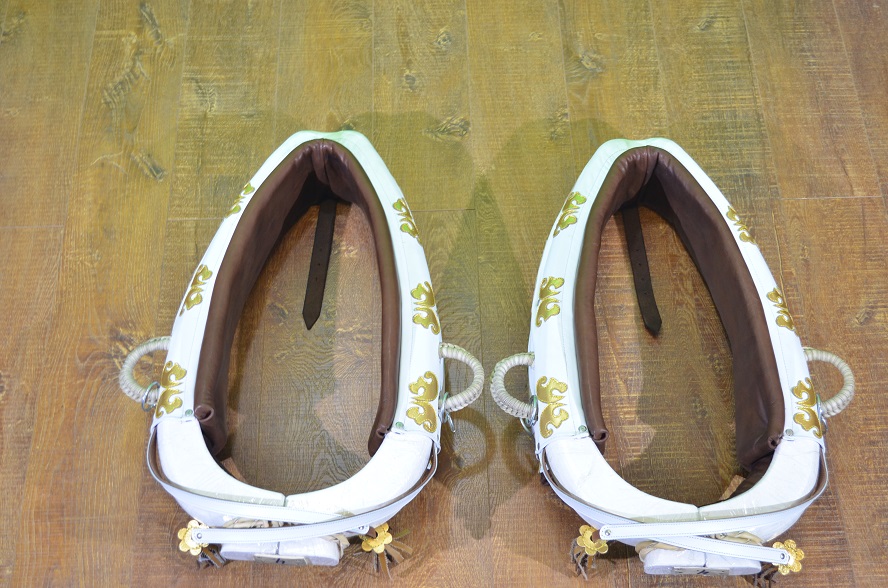 Omots na komots
[Speaker Notes: Amats nav]
«Iniciālis» no latīņu valodas vārda initialis nozīmē «tas, kas ir sākumā»tie varbūt:1) pirmie burti vārdā un uzvārdā, piemēram,  AK (Antons Kūkojs)2)kāda nosaukuma pirmie burti P.S. (post scriptum – pēc rakstītā)3) īpaši noformēts jebkurš pirmais burts kādam vārdam
Monogramma No grieķu valodas vārdiem μόνος – viens, γραμμα – burts, ir zīme, kas tiek veidota no savstarpēji blakus novietotiem vai savītiem vārda un uzvārda pirmajiem burtiem.
Monogrammas pielietojums
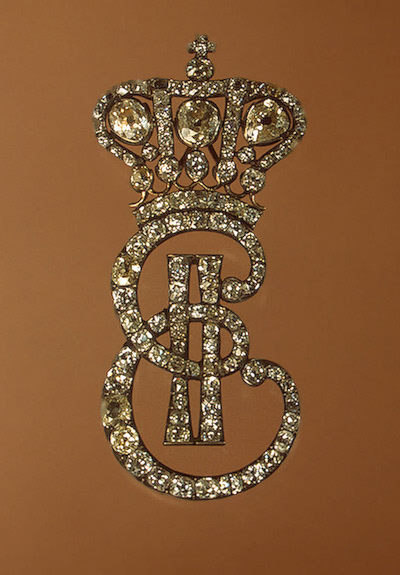 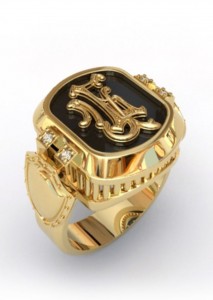 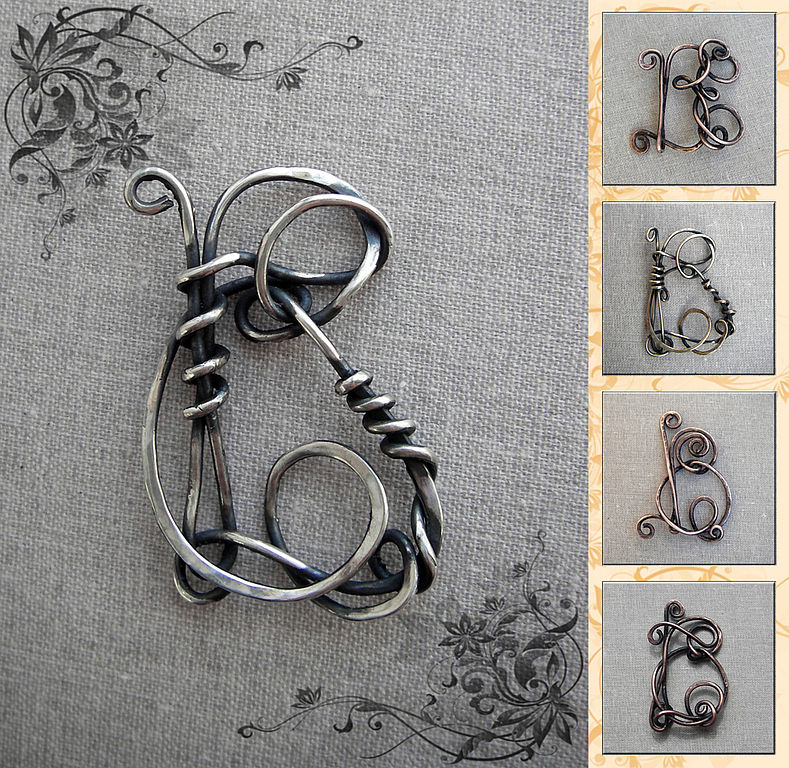 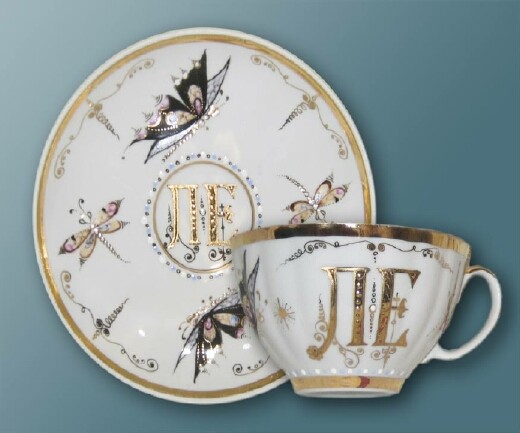 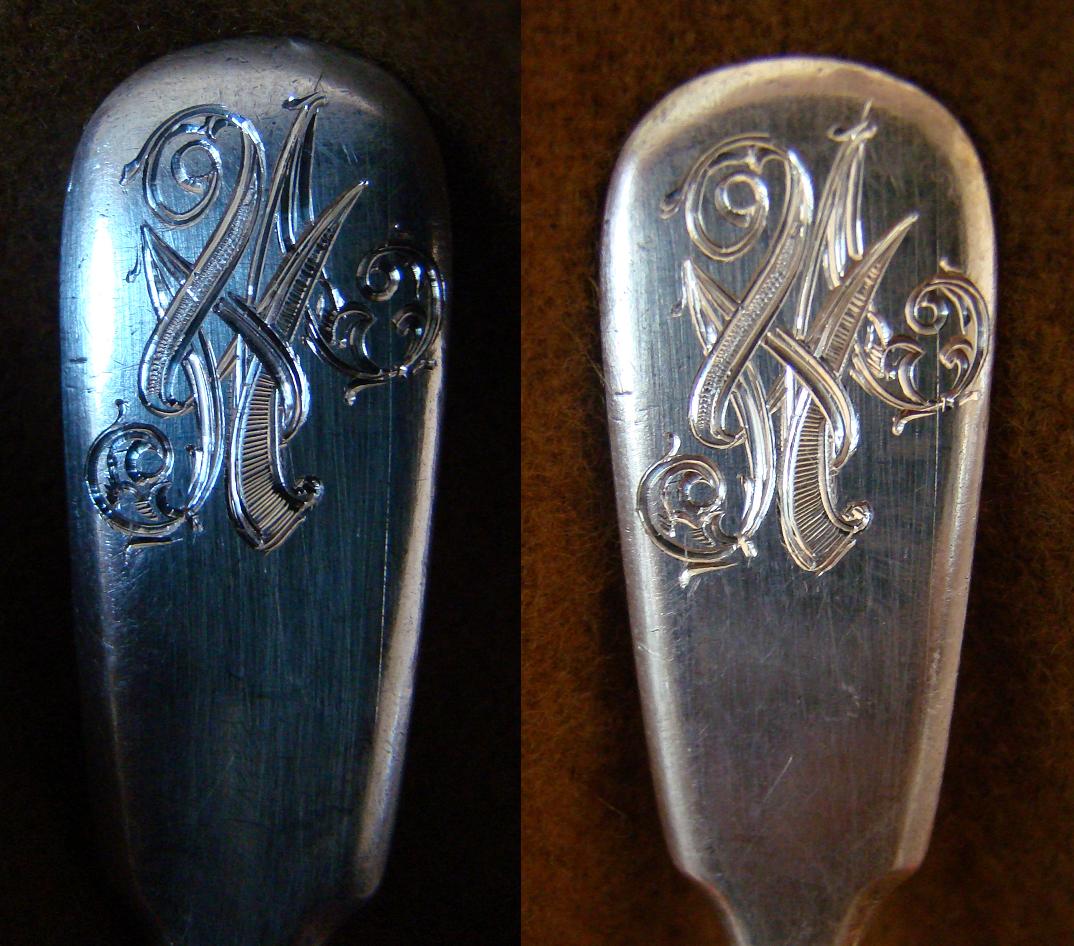 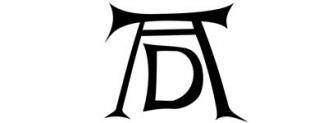 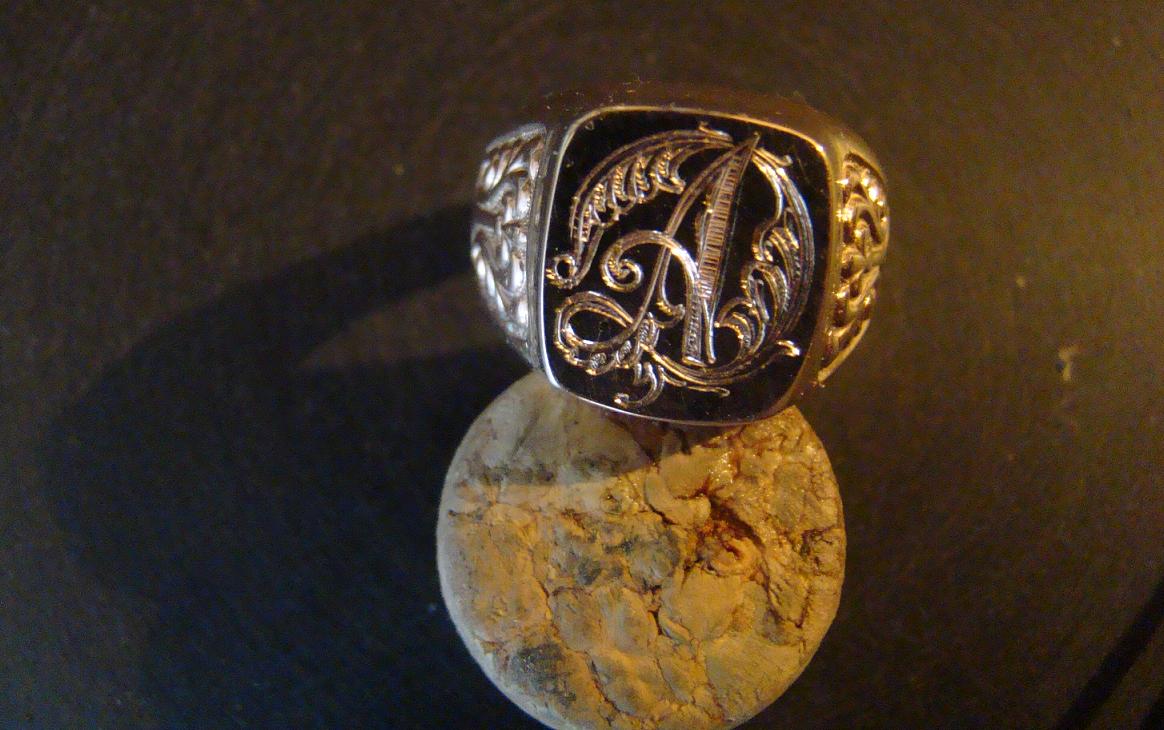 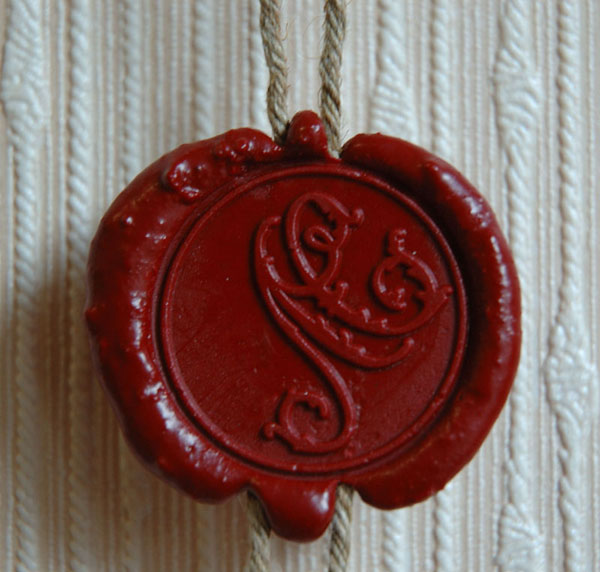 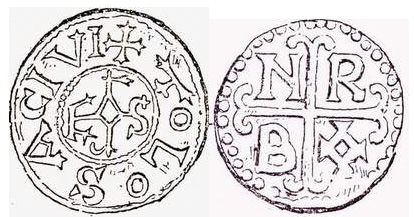 INICIĀLIS, tā pielietojums
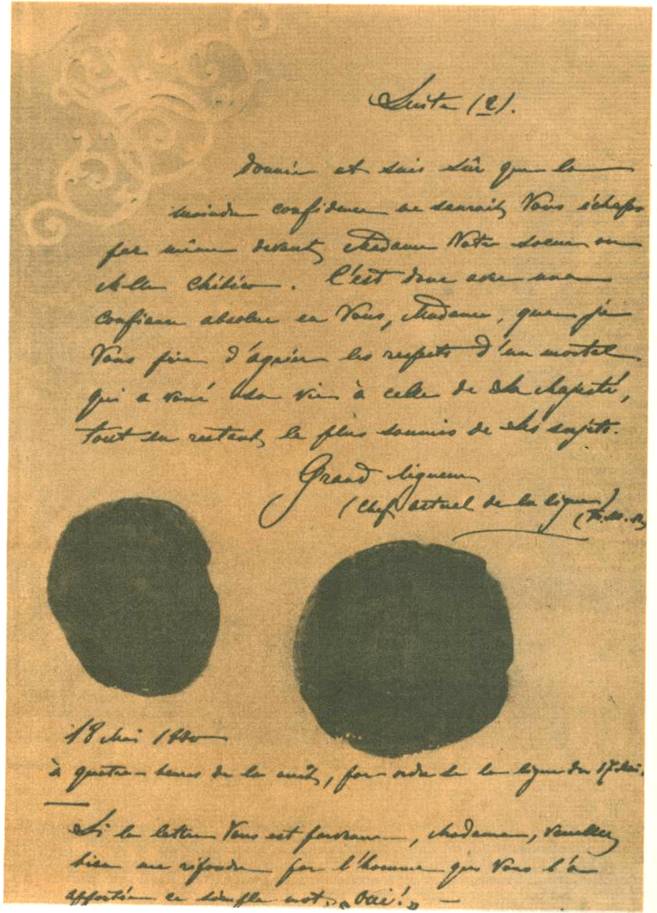 Pasākās un  stāstos
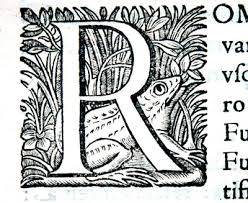 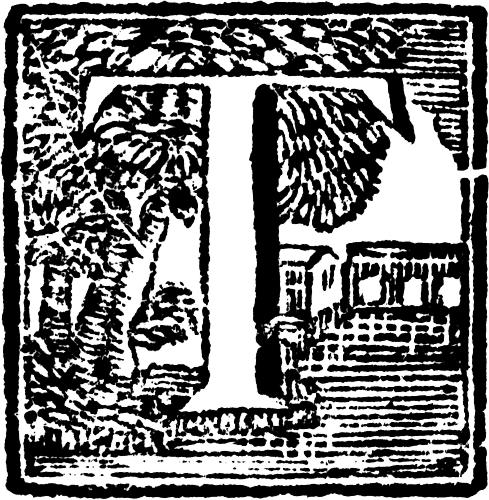 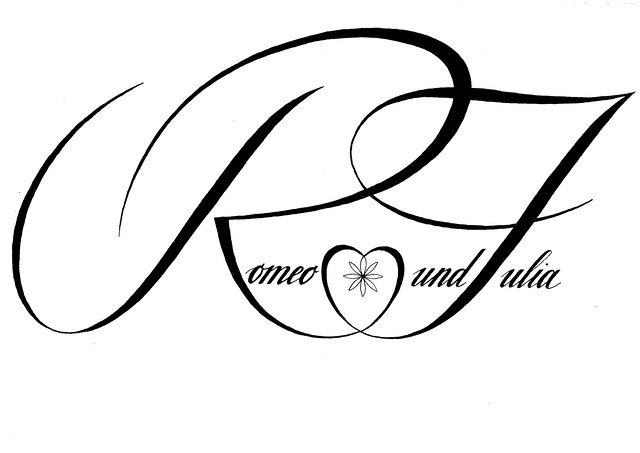 vēstulēs
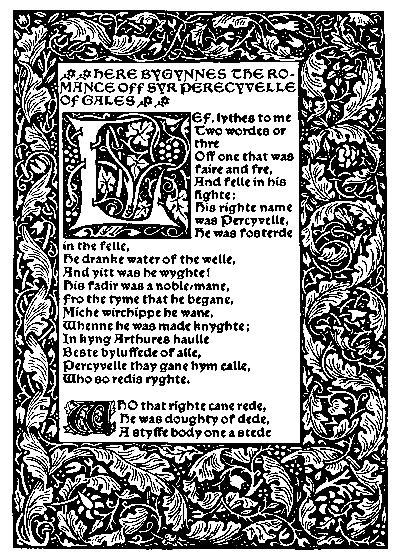 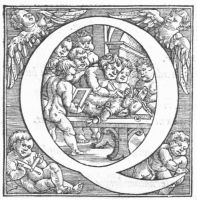 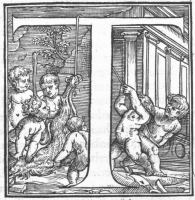 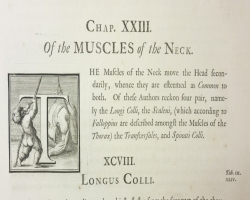 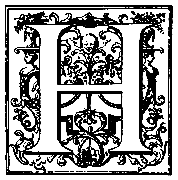 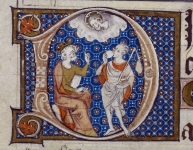 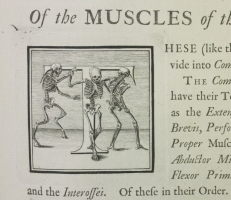 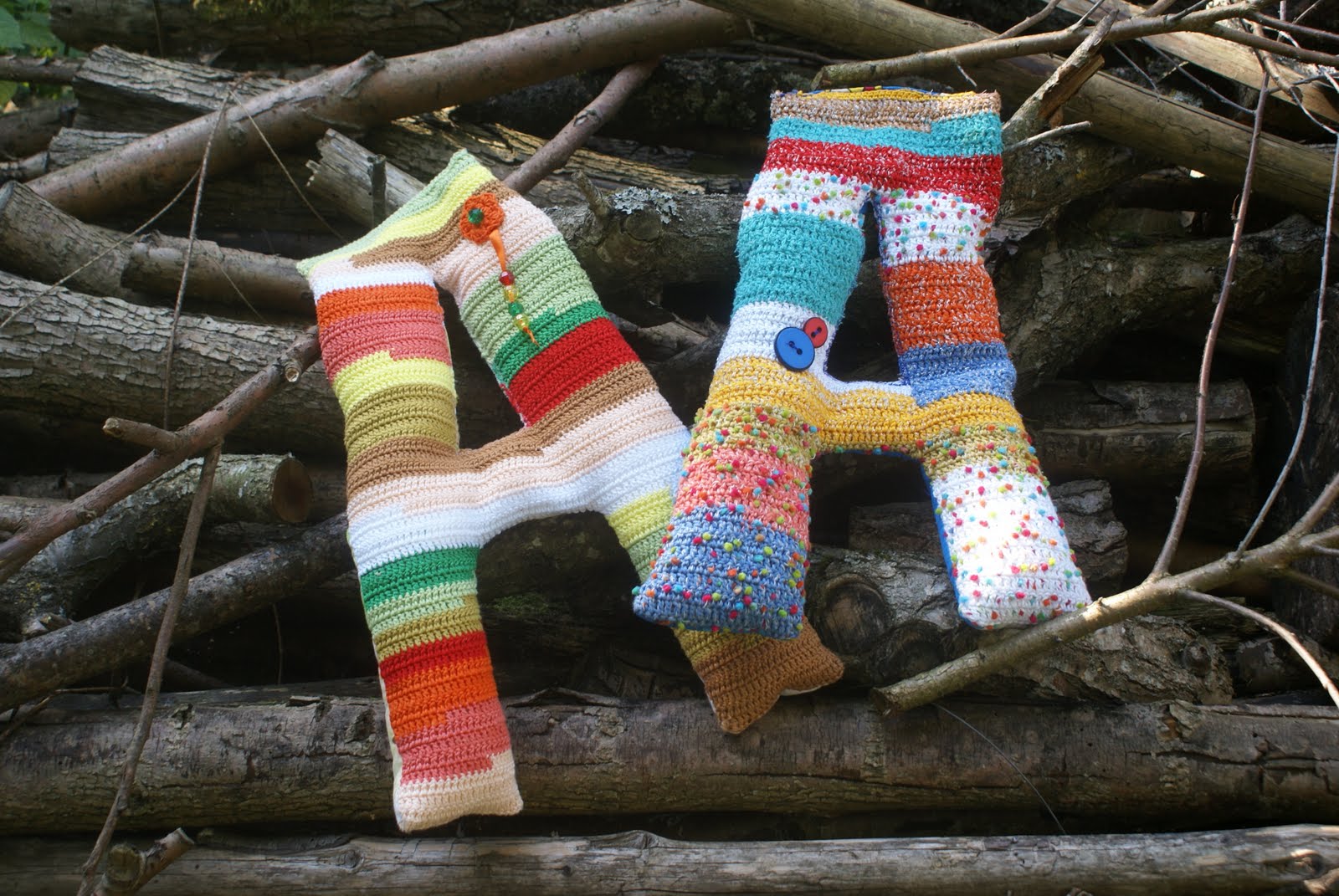 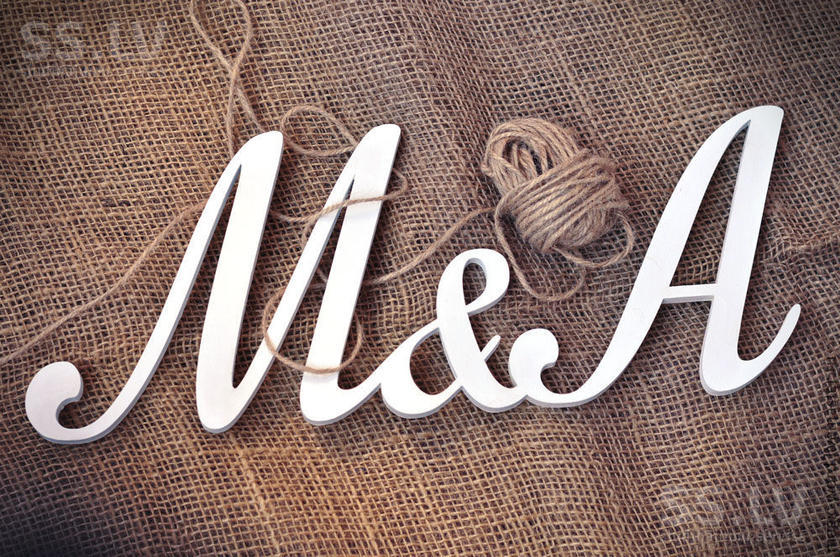 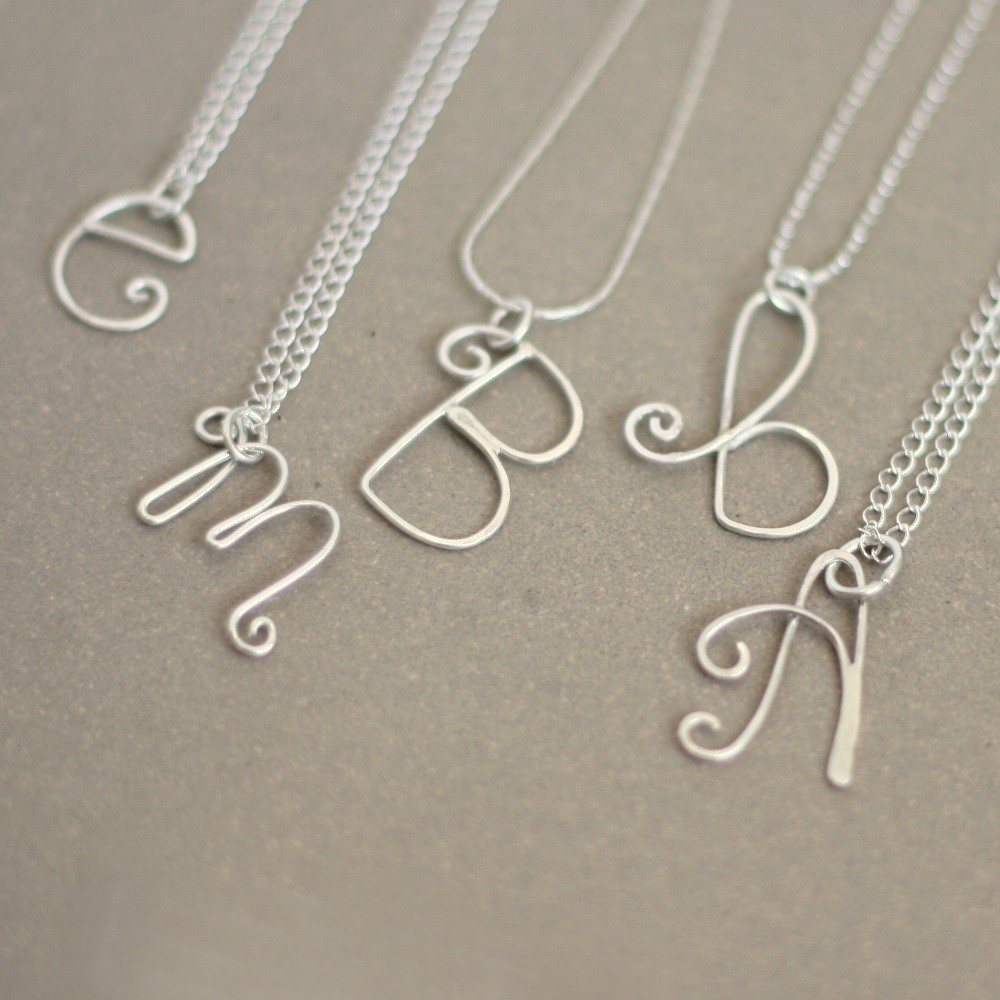 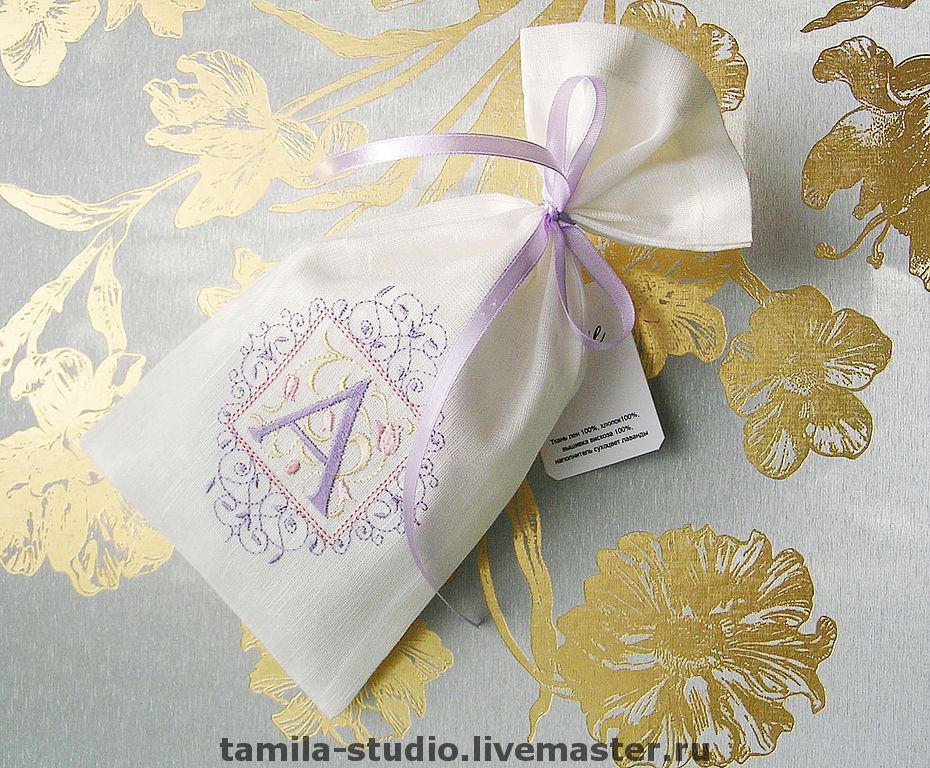 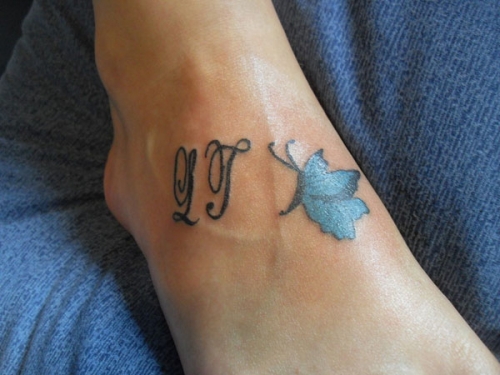 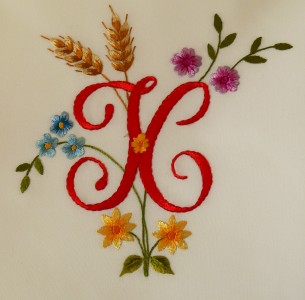 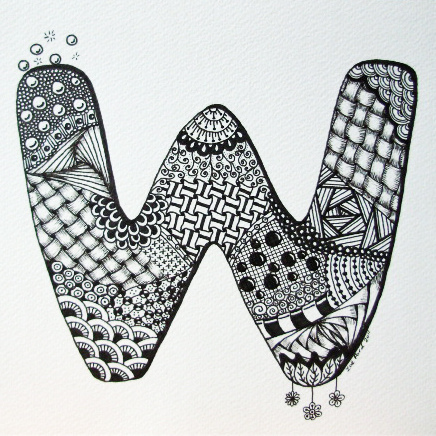 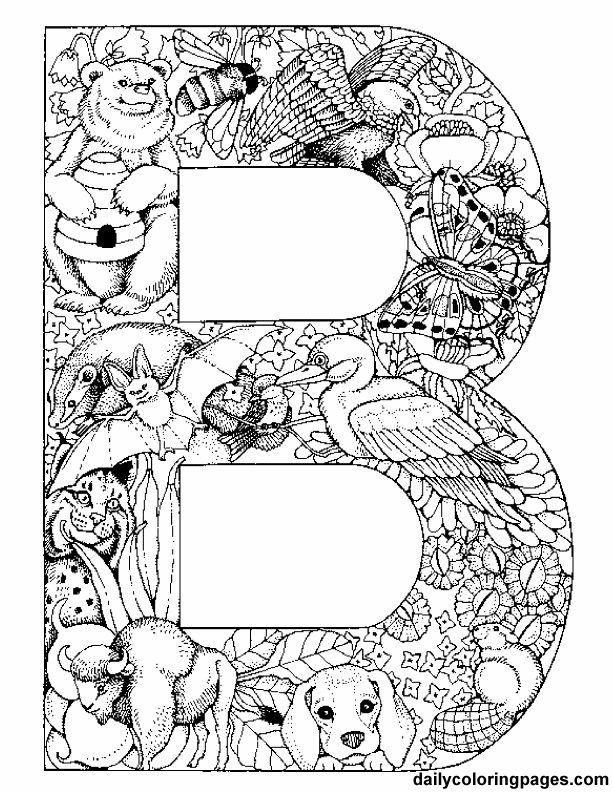 Uzdevums par iniciāļiem
1. Izdomā un uzzīmē vārda un uzvārda iniciāļus vai monogrammu kvadrāta laukumā :
Antona Kūkoja iniciāļus, un attēlo viņa profesijas;
Savus vai draugu, vai vecāku iniciāļus arī attēlojot profesijas;
Padomā, kur tu varētu to pielietos praktiski.
Vizītkarte
Neliela kartīte ar, tās īpašnieka vārdu, uzvārdu, arī adresi, 
nodarbošanos u. tml. (to pasniedz, piemēram, iepazīstoties), parasti tipogrāfiski iespiestu.
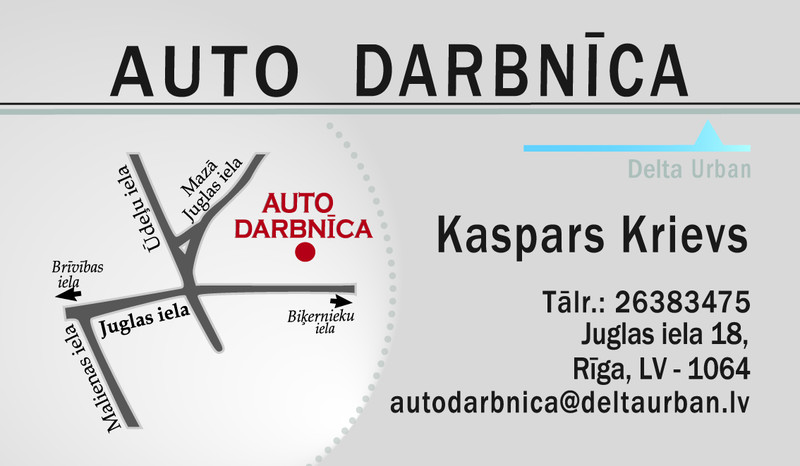 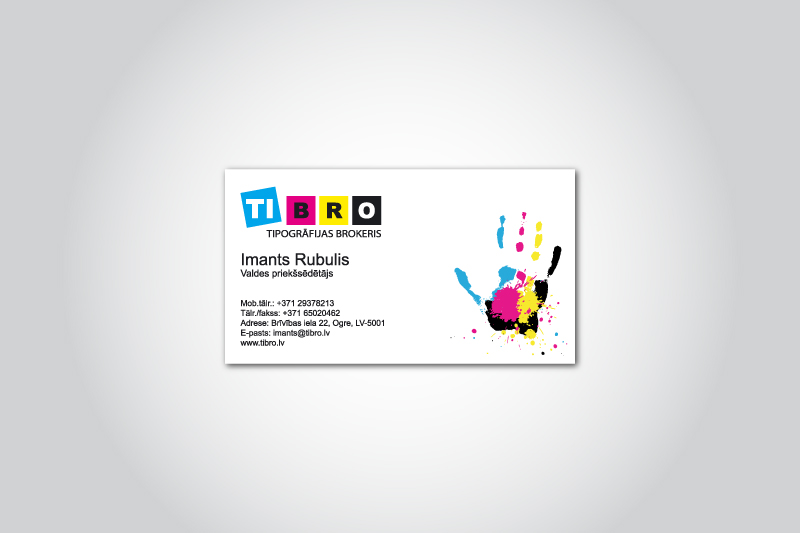 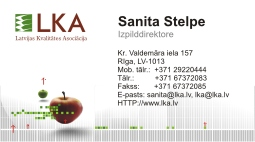 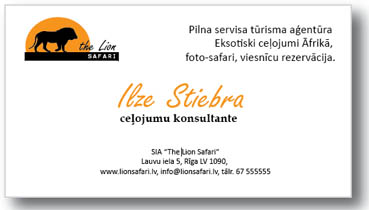 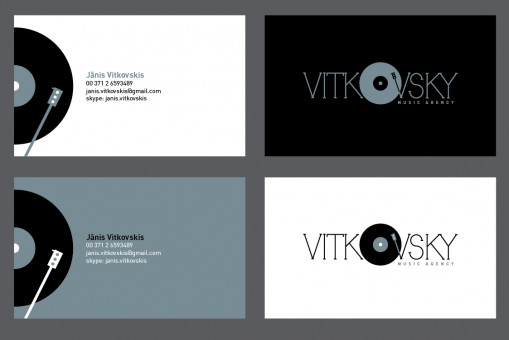 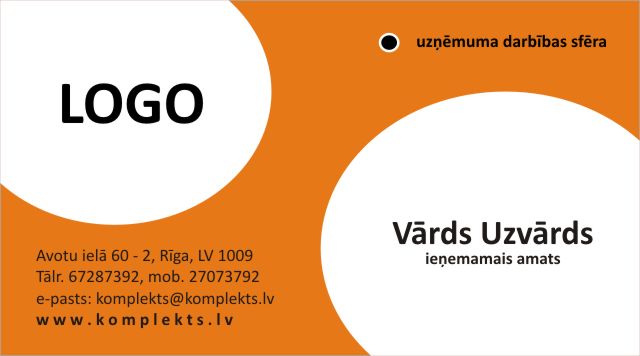 Uzdevums par vizītkarti
Izstrādā vizītkarti iekļaujot paraugā redzamo informāciju
A) sev, pārdomājot kādā uzņēmumā tu strādā, kādā amatā u.T.T.
B) vai Antonam Kūkojam kādā no viņa daudzajām profesijām!
Paldies par uzmanību!
Uz tikšanos nākamajā nodarbībā.
JaUtājumi